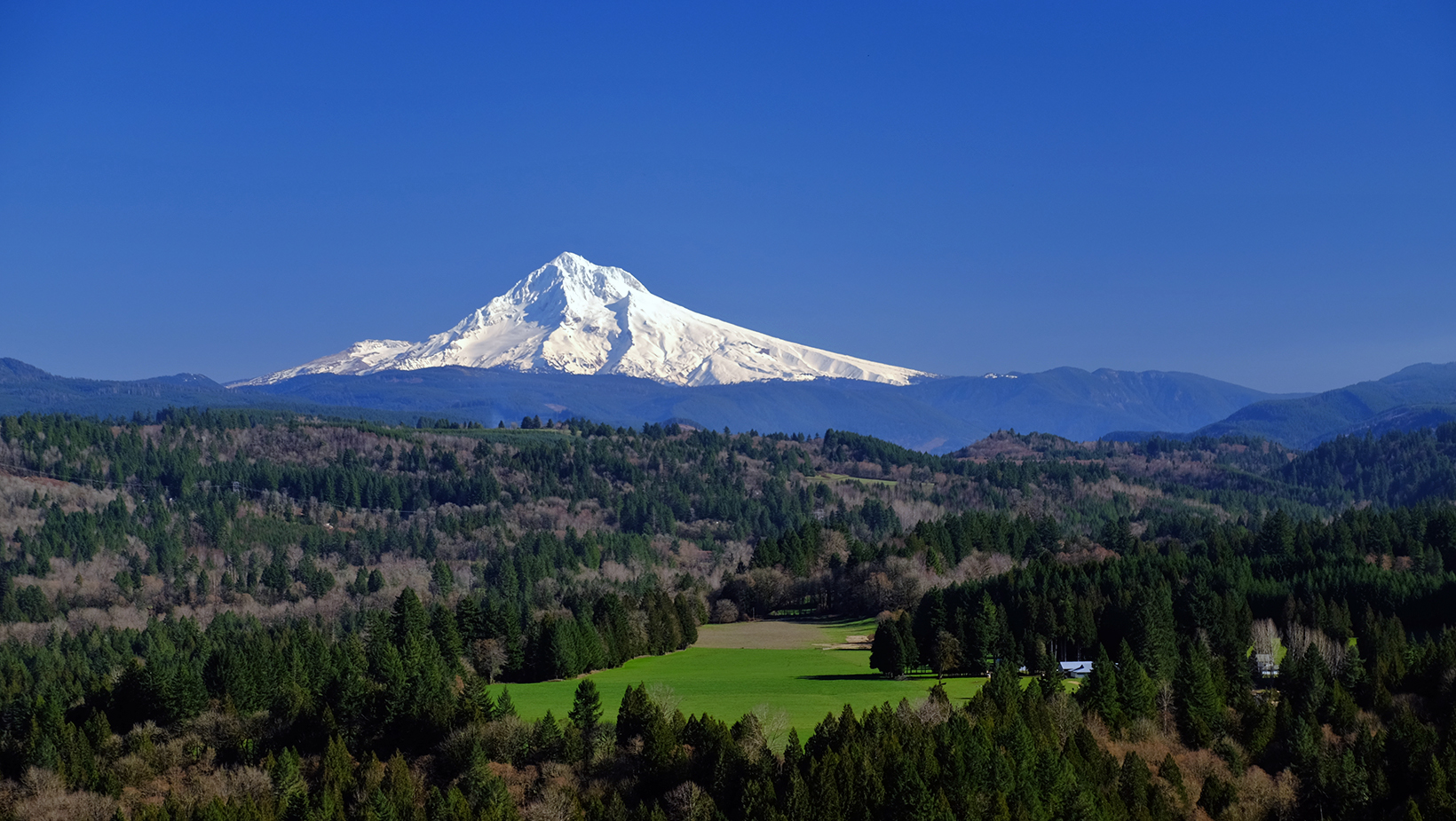 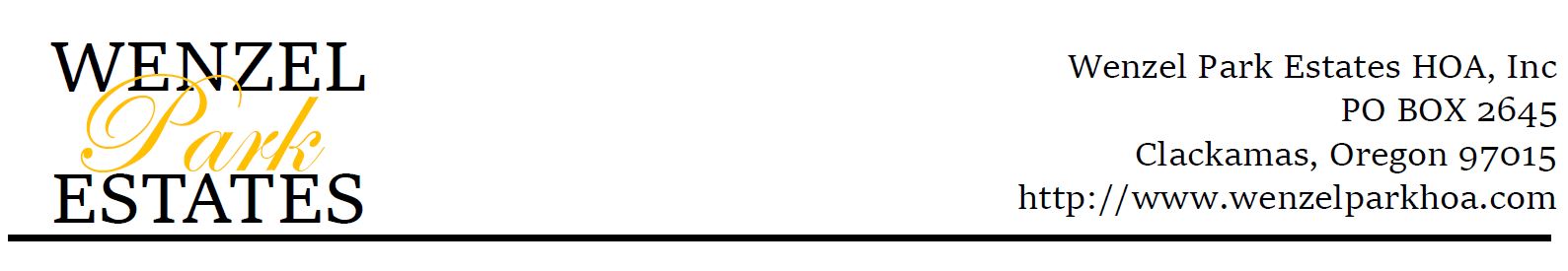 ANNUAL HOA MEETING
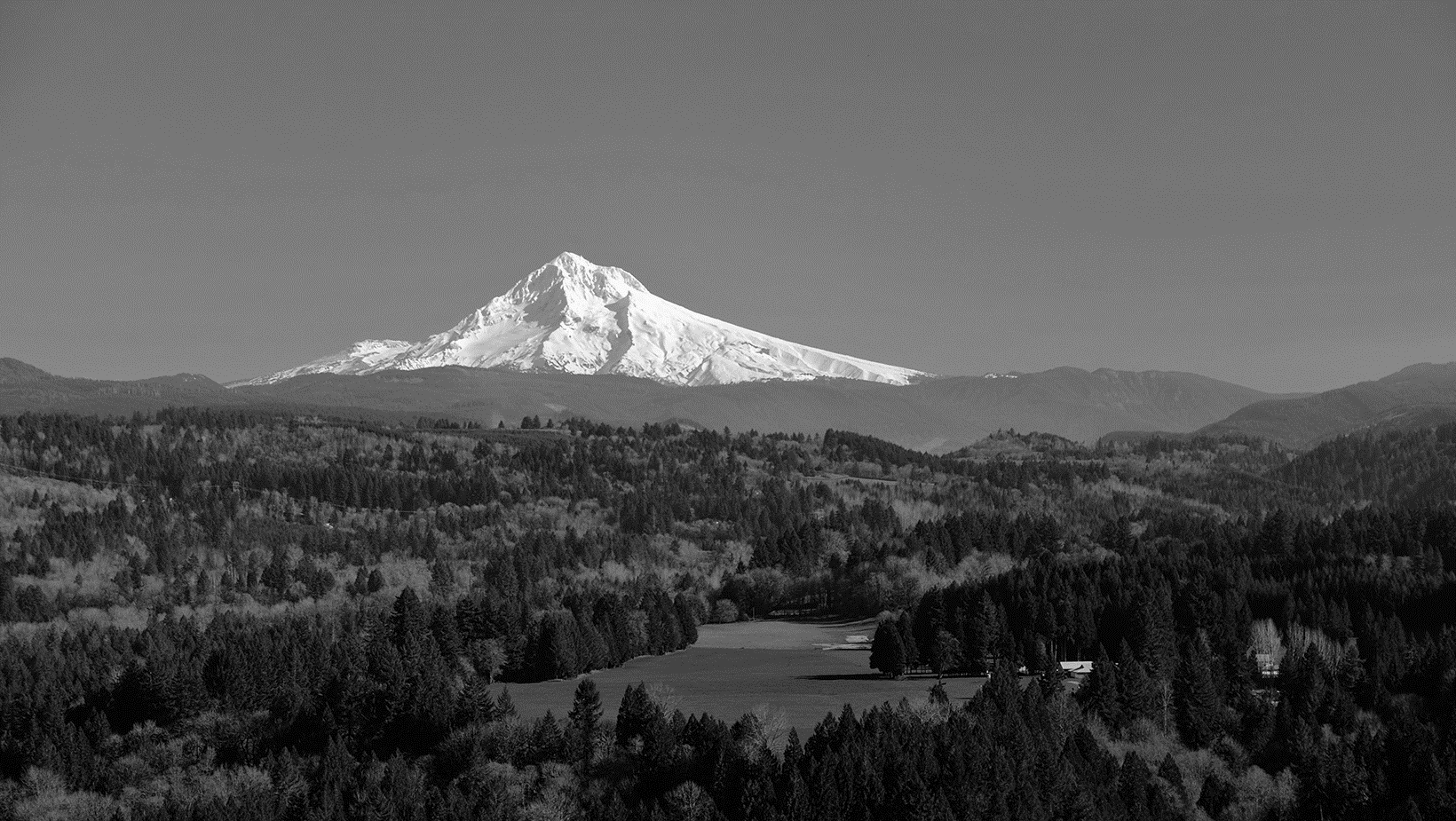 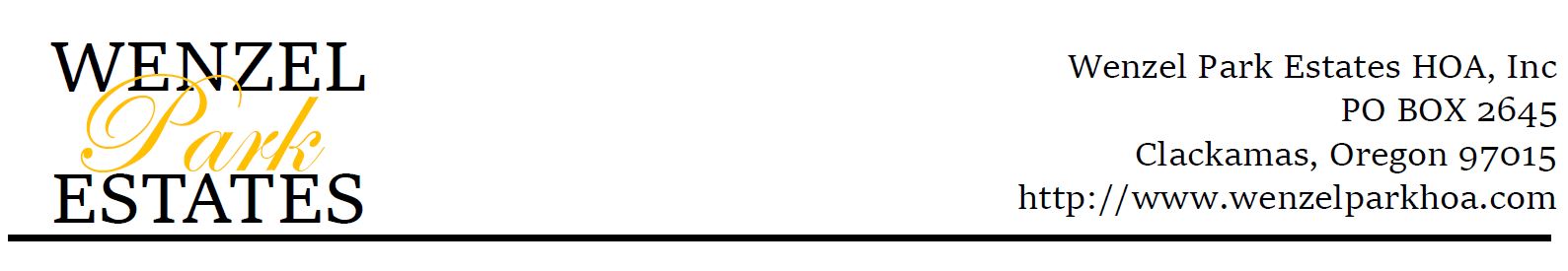 ANNUAL HOA MEETING
Roll Call
Reading of Minutes of Preceding Meeting
2020 Year in Review – (No cursing, please.  Kids present…)
Elections
Unfinished Business
New Business
Adjournment
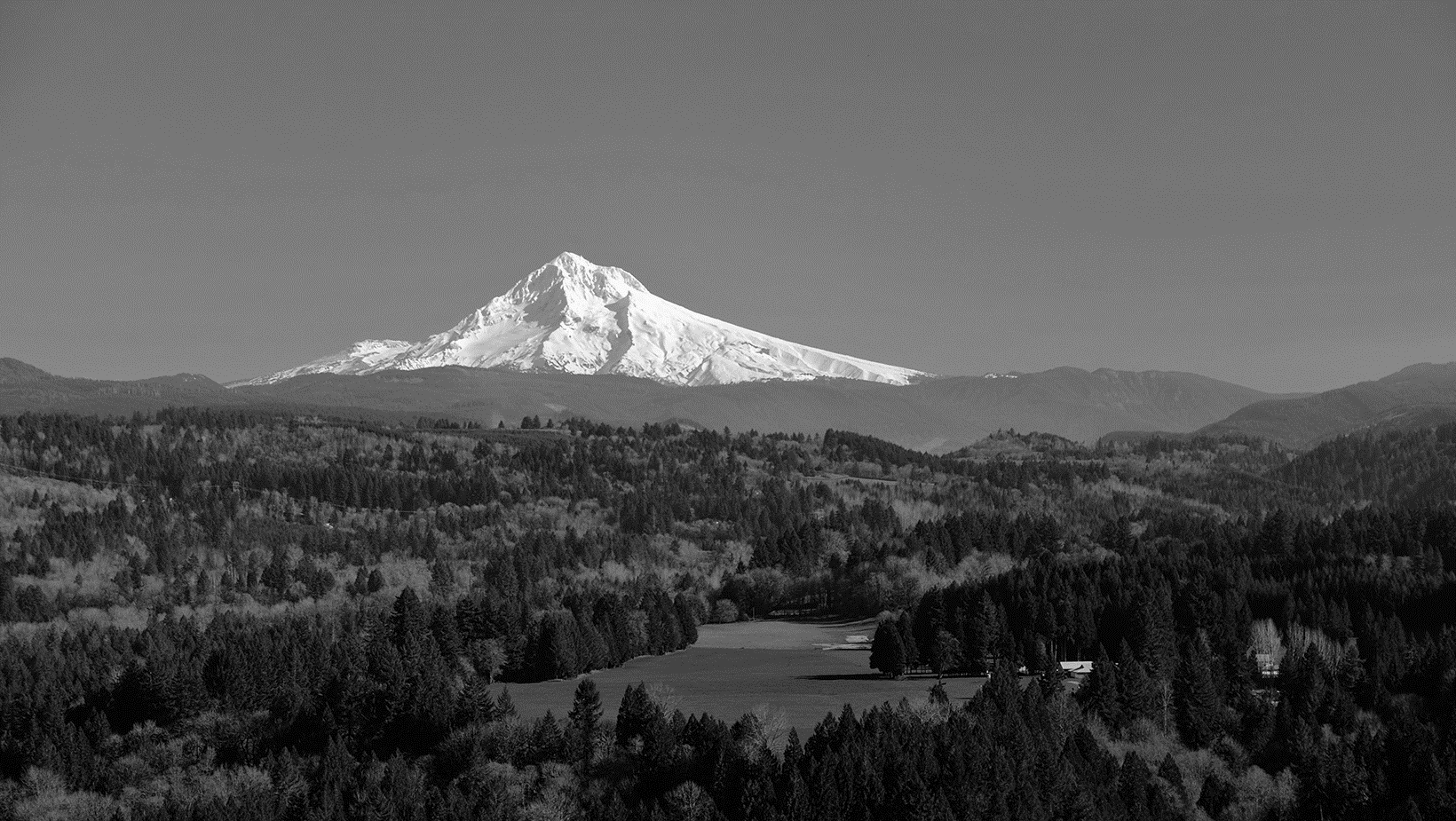 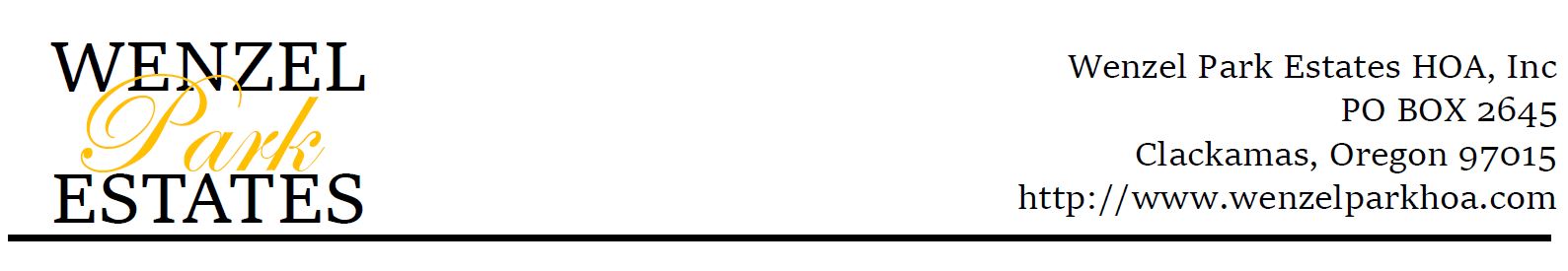 Roll Call!
Roll Call of HomeOwners

HOA Board Intros
Michael Walter – President
Jim Harris  - Treasurer
Rob Grande – Secretary

Committees
ACC
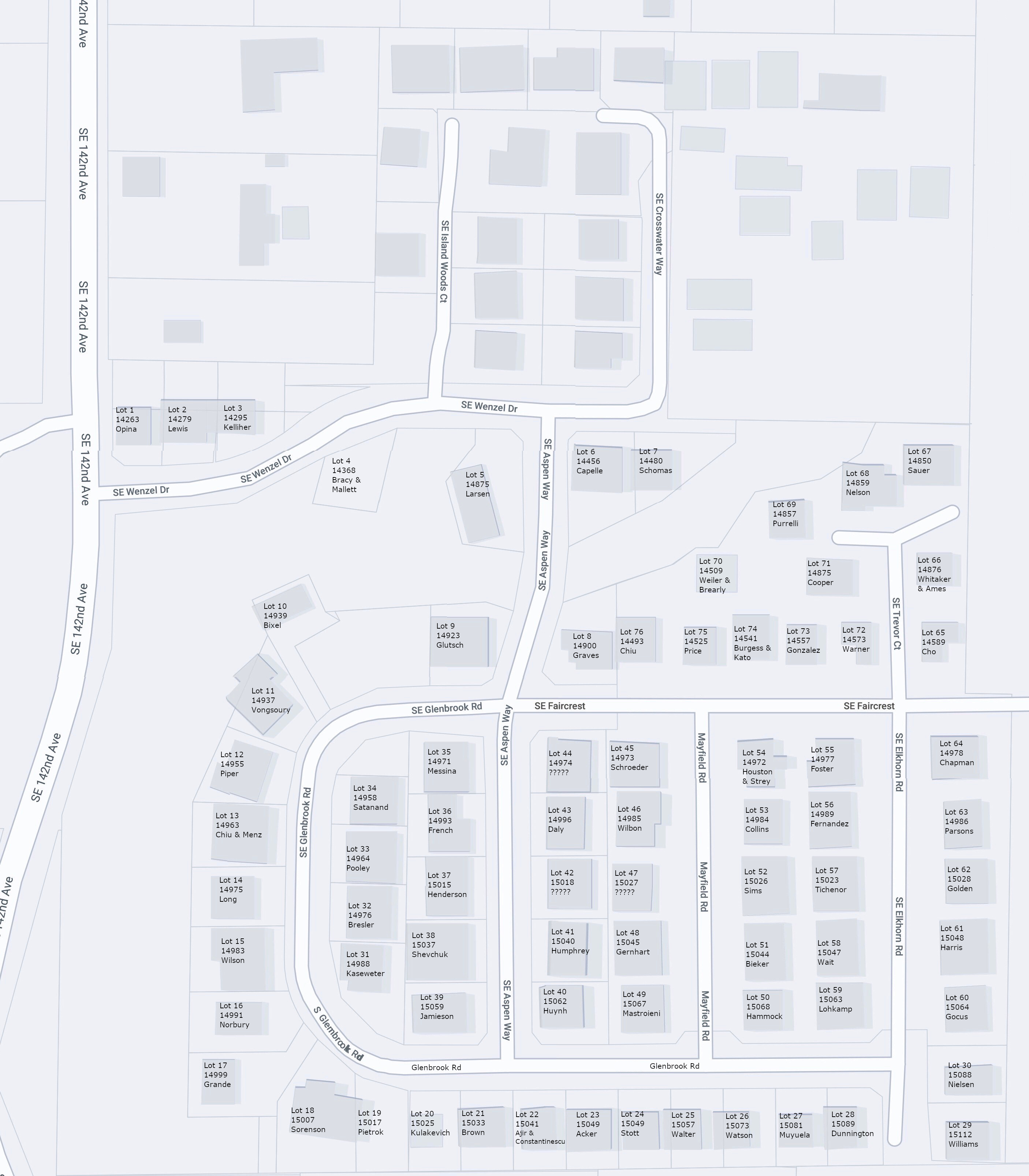 Christman
Ramirez
Epperson
Schoenheit
Manuel
Nguyen
Brehm
Epperson
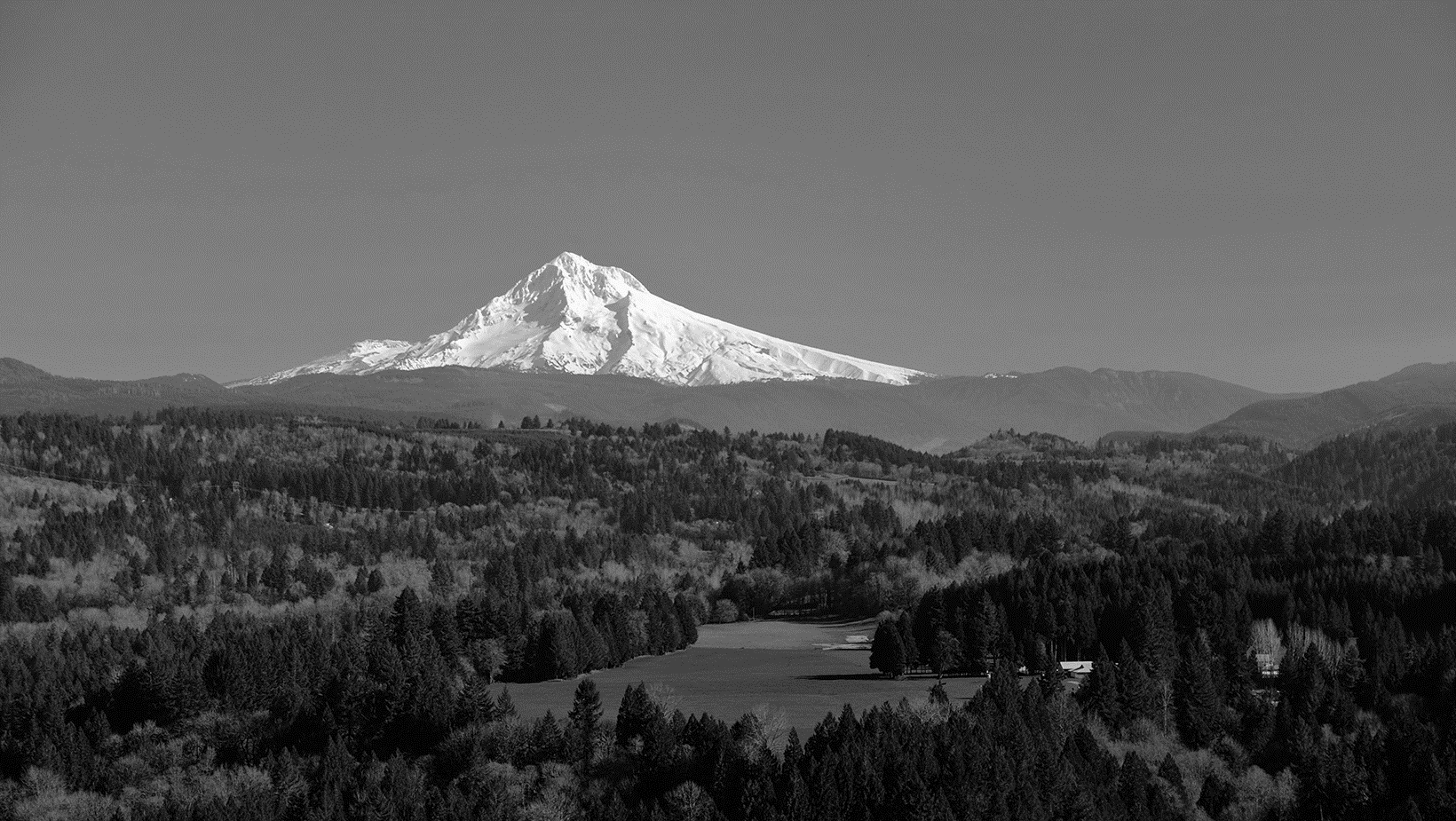 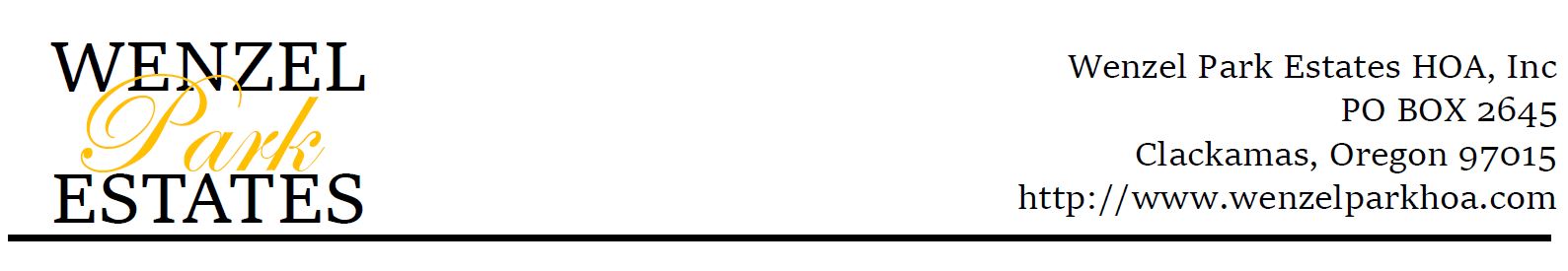 2020 Meeting Minutes
Other Business
Street tree maintenance
We got a good bid, but we have more to get done
Landscape Maintenance Contract
Proscape to be fired
Michael Walter to get bids for new landscape company
CC&R Fine Addendums
These are in the works for the 2020-2021 year
Open Items
Street Parking - Issues with street parking on Glenbrook
Committee Report
Safety
Be aware of car speeds
Be aware of children
Be aware street prowling
Architectural
If making changes to structures or house colors, notify the ACC
Social
Annual BBQ postponed to 2021 due to Covid
Wine Wednesdays are tentative
National Night Out is tentative
Bunco is tentative
Thank you to Jean and Lydia for organizing these
Nominations for President, Treasurer, and Secretary
Unanimous vote:
President: Michael Walter
Treasurer: Terry Humphrey
Secretary: Robert Grande
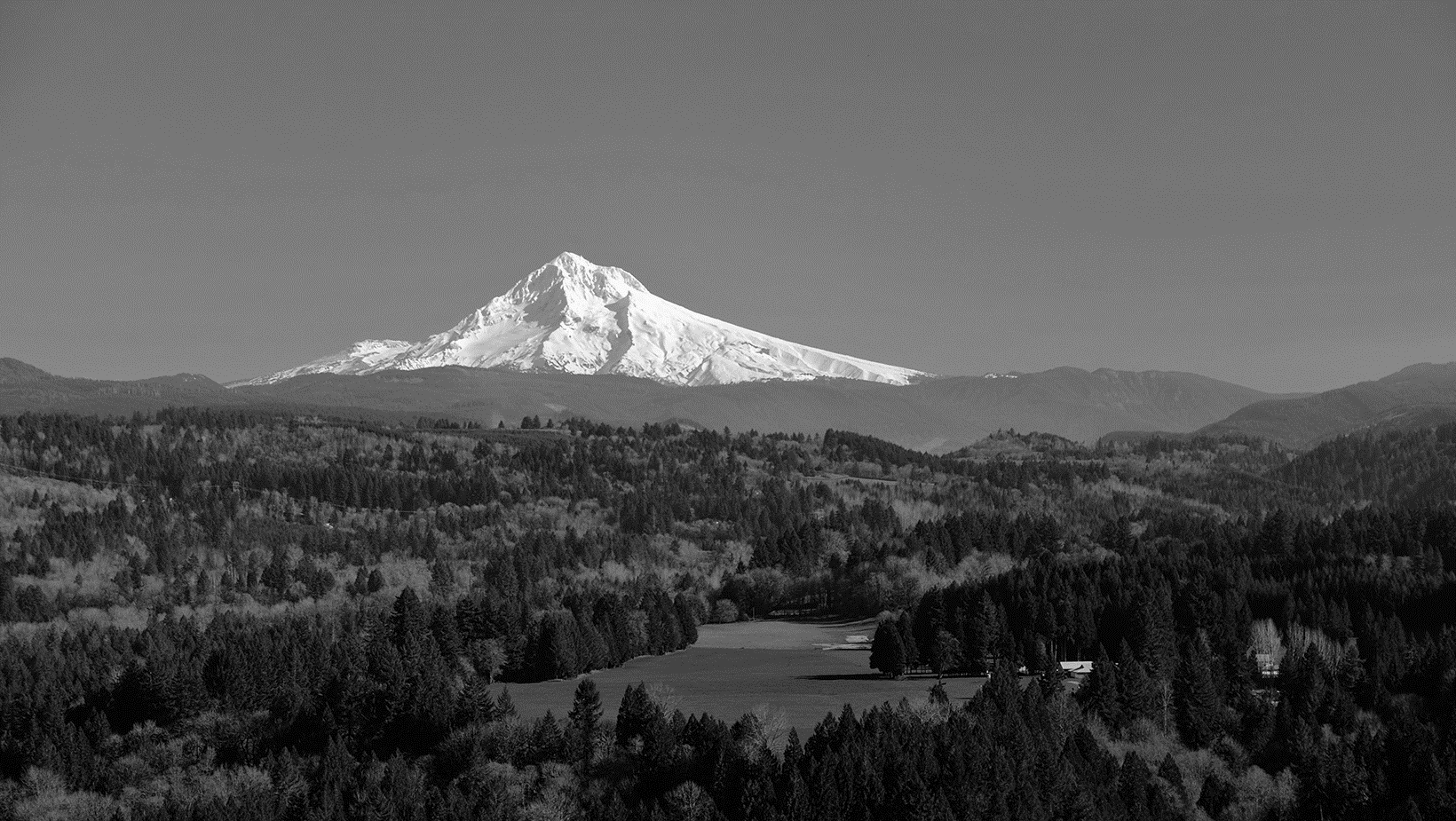 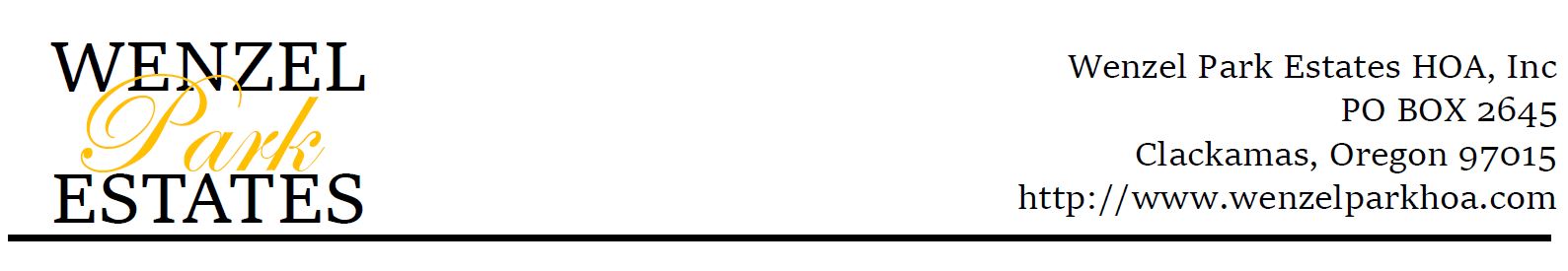 Annual Reports
President
New Contracts 
Community Business

Treasurer
Financials

Committees
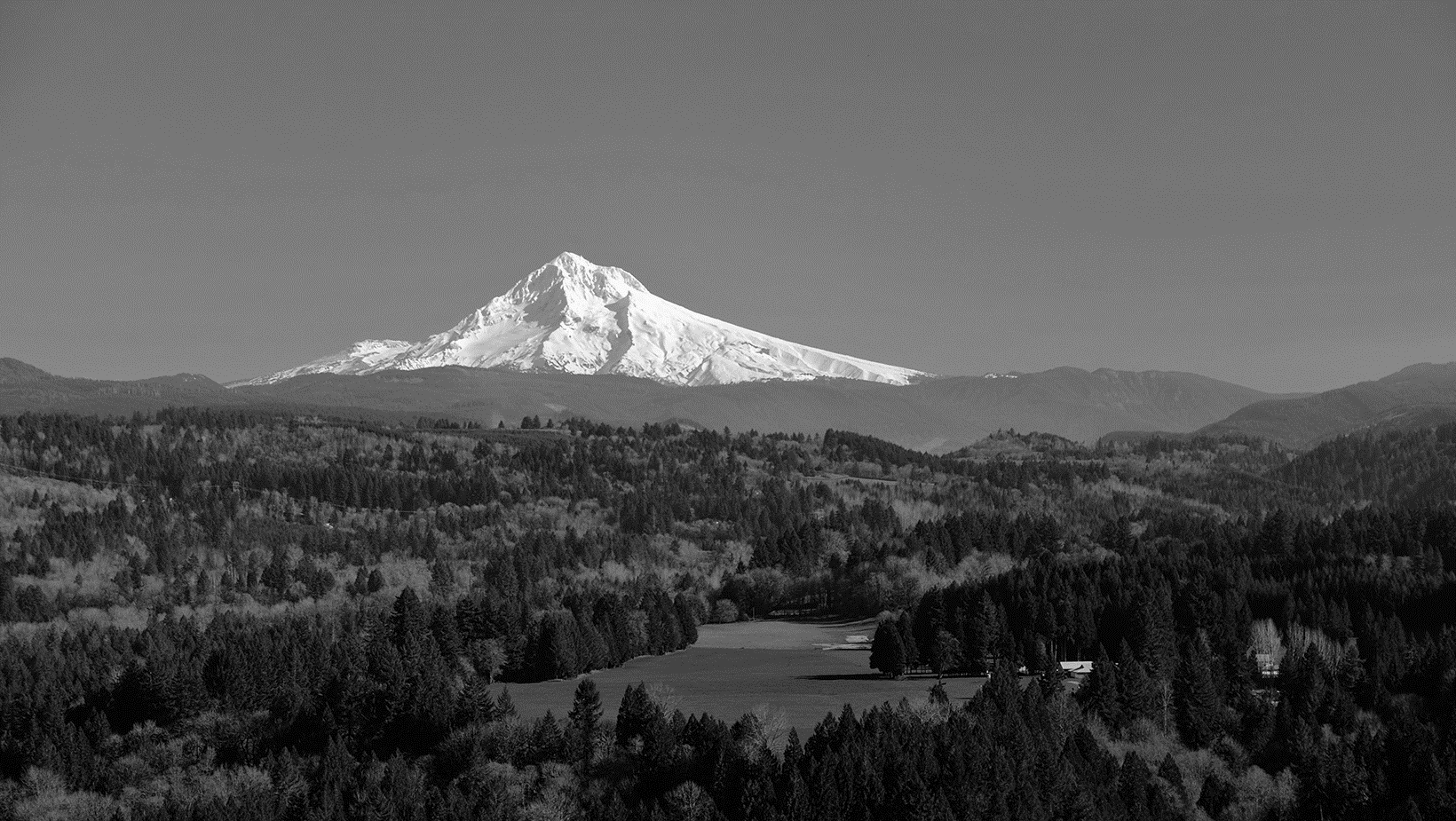 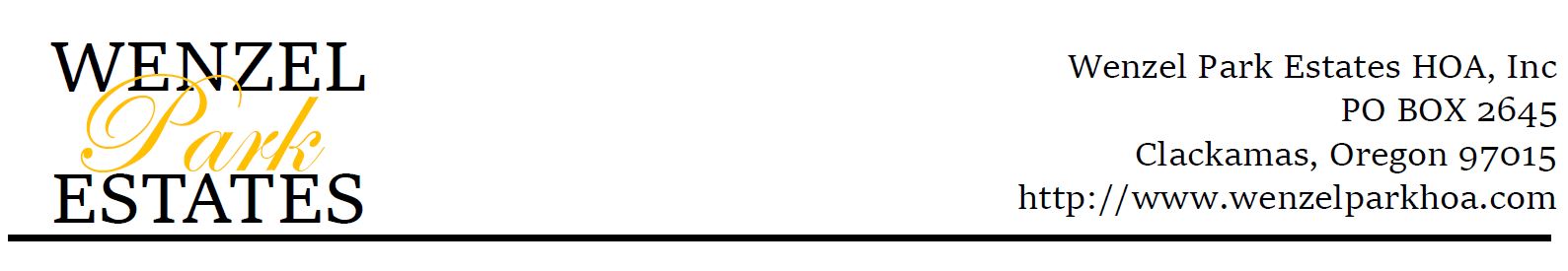 Elections
President – NOMINATIONS
Michael Walter – Term end June 21.       Thanks for your service, Michael!

Treasurer
Jim Harris – Took over for Terry Humphrey in March ’21 for 2 year term

Secretary – Rob Grande – Term end June ‘22?
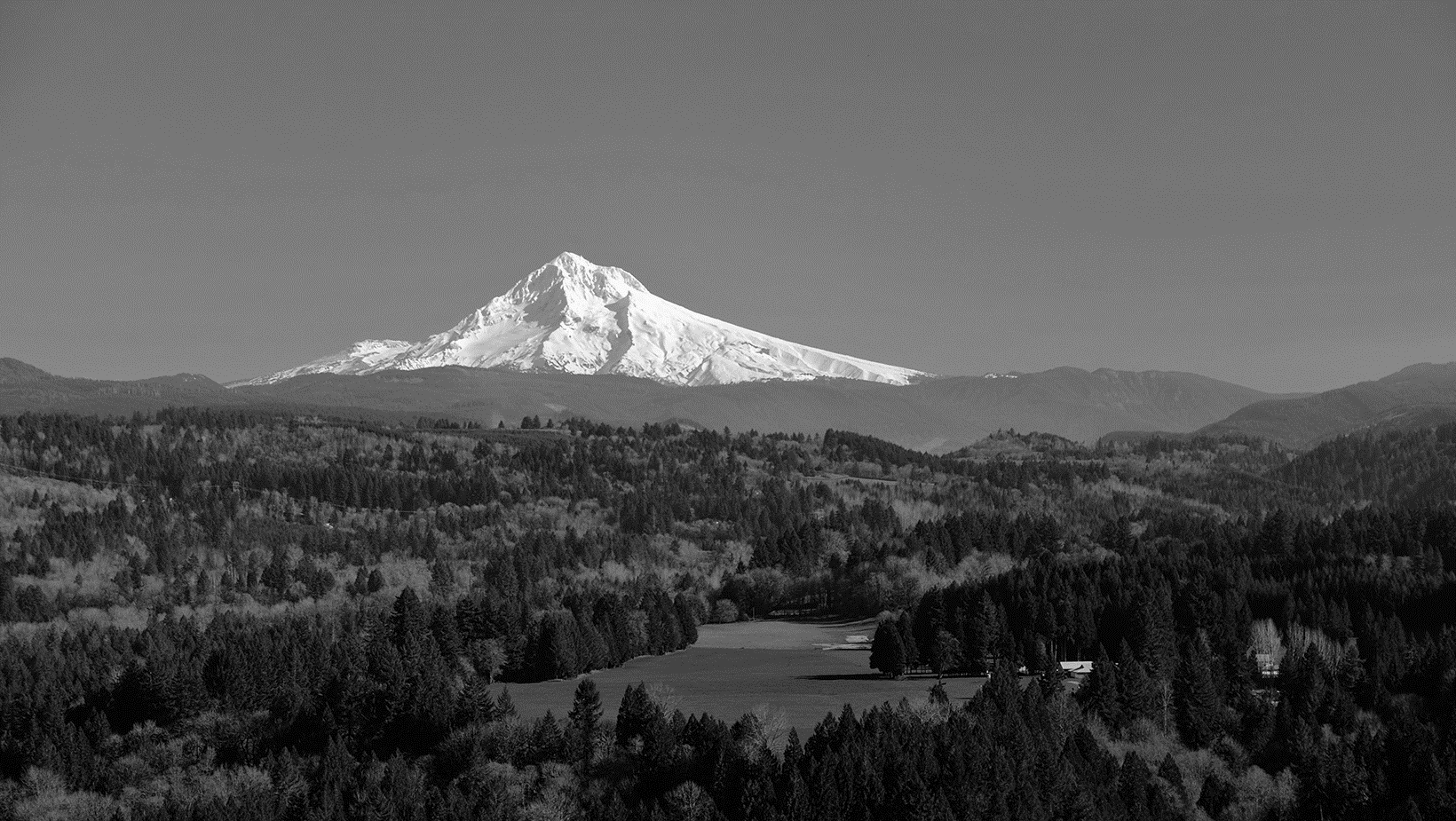 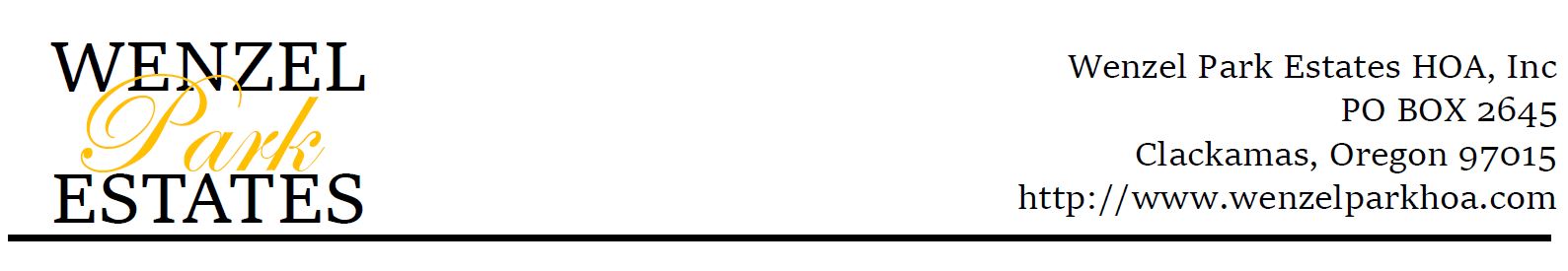 2020 In Memorium
Plague/Pestilence, Ice Storms, Fire Dangers, Security
Did we do ok as a community? Lessons Learned?
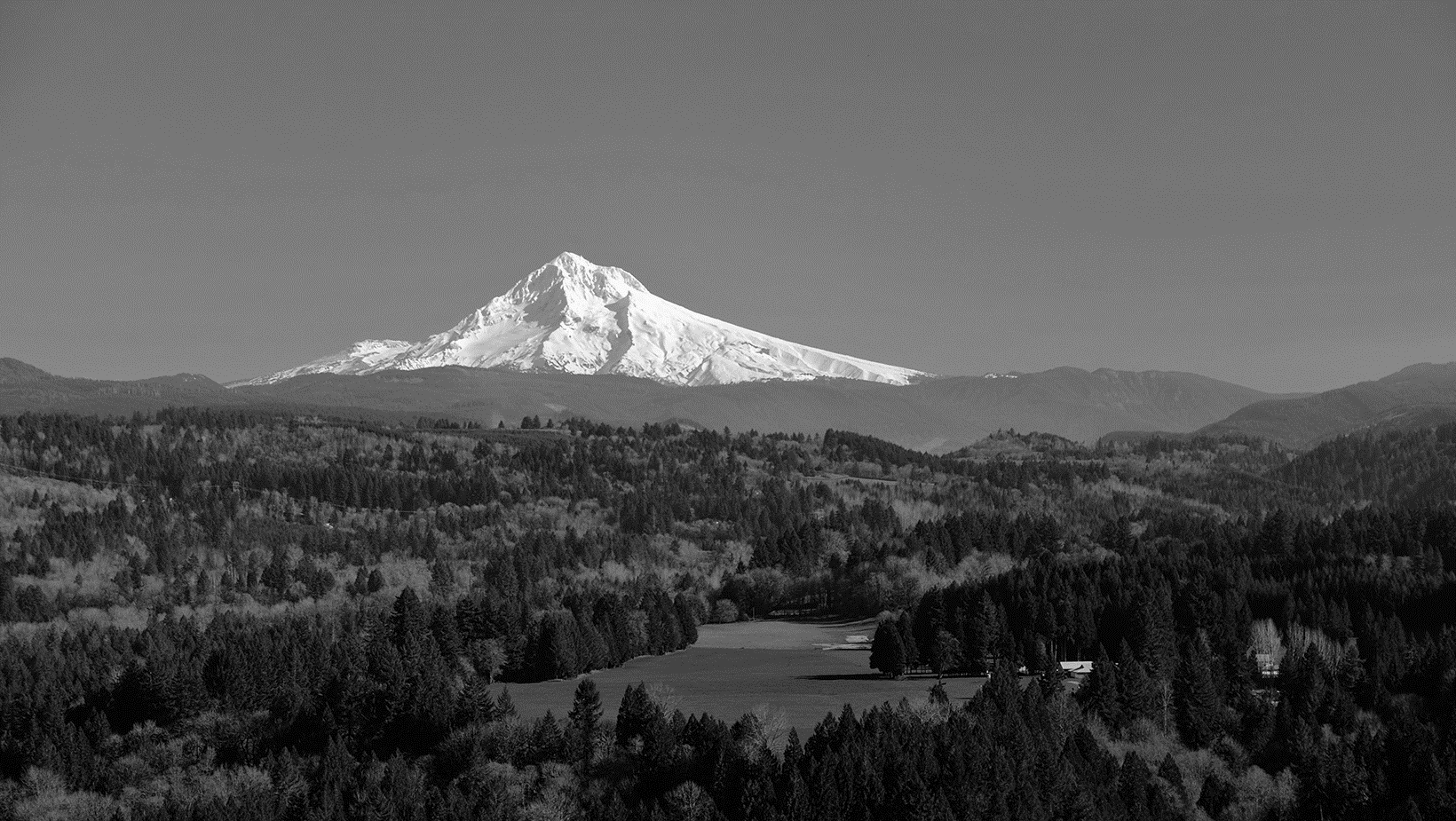 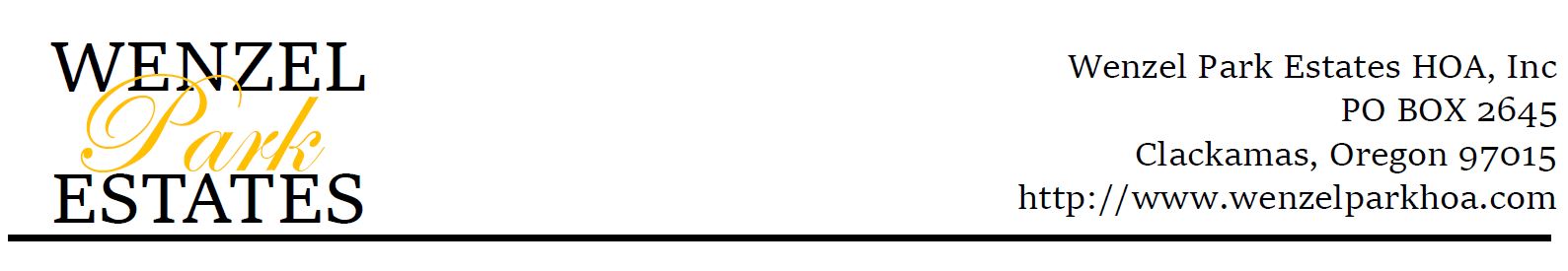 2021 New Business
Neighborhood Watch
Tree and Hedge Trimming responsibilities
Report Dead Trees
Dues in August 
Fire Safety
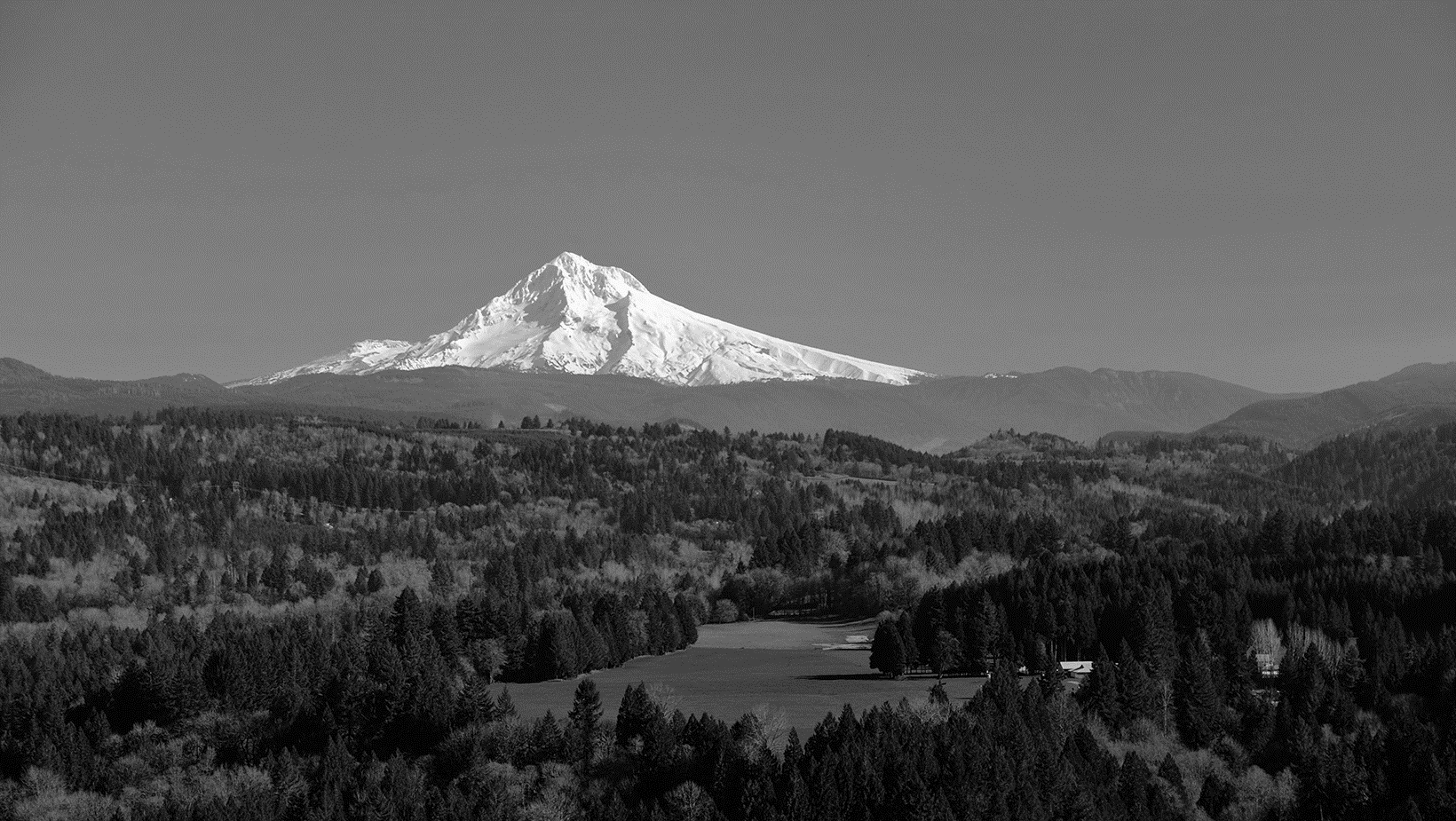 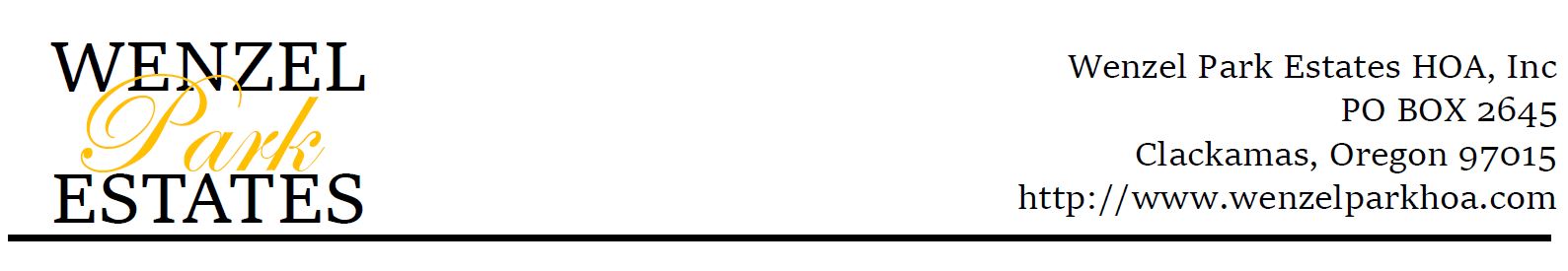 2020 Fire Safety – Lessons Learned
Keep the five feet closest to homes clear of combustibles potentially using noncombustible rock or gravel as mulch.
 Trim back vegetation and overhanging branches to a distance of 10 feet away from homes or decks.
 Remove ladder fuels to create a separation between low-level vegetation and tree branches to keep fire from climbing up trees.  Limb up the bottom branches of trees to 6-10 feet.
 Remove leaf and needle debris from yards, roofs, and gutters.
 Keep grass and groundcover under 4” in height.
 Maintain spacing between trees and shrubs.  Ideally 10 feet between trees.
 Remove dead trees and debris from yards and green spaces.
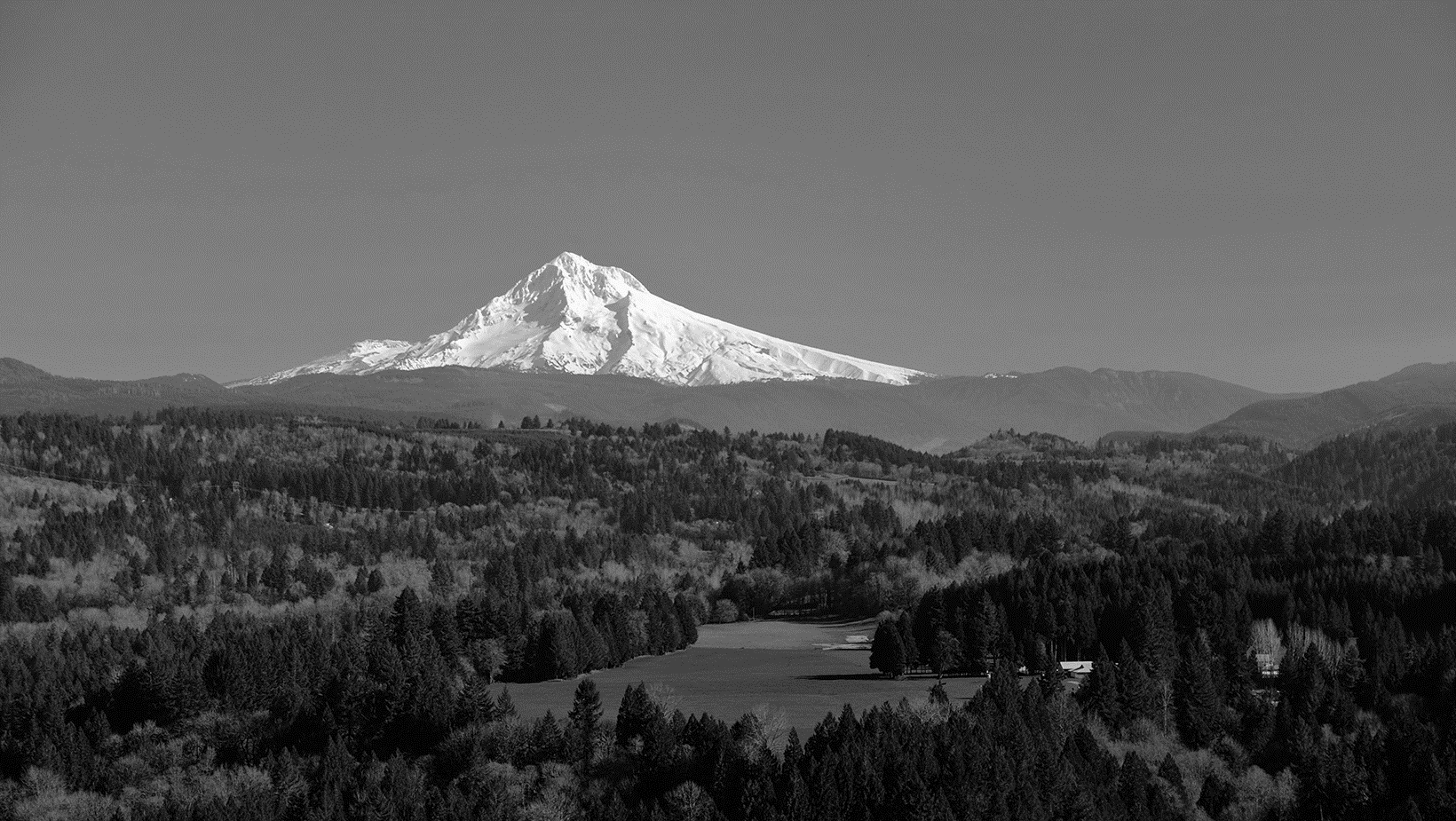 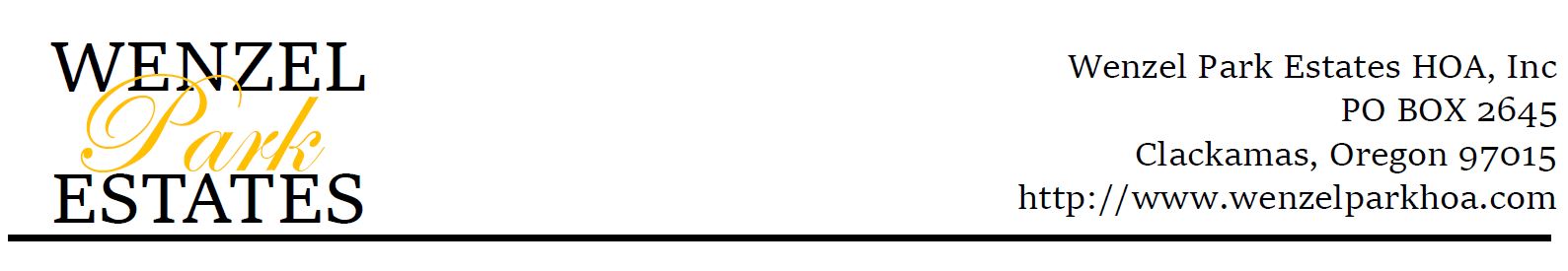 2020 Fire Safety – Lessons Learned
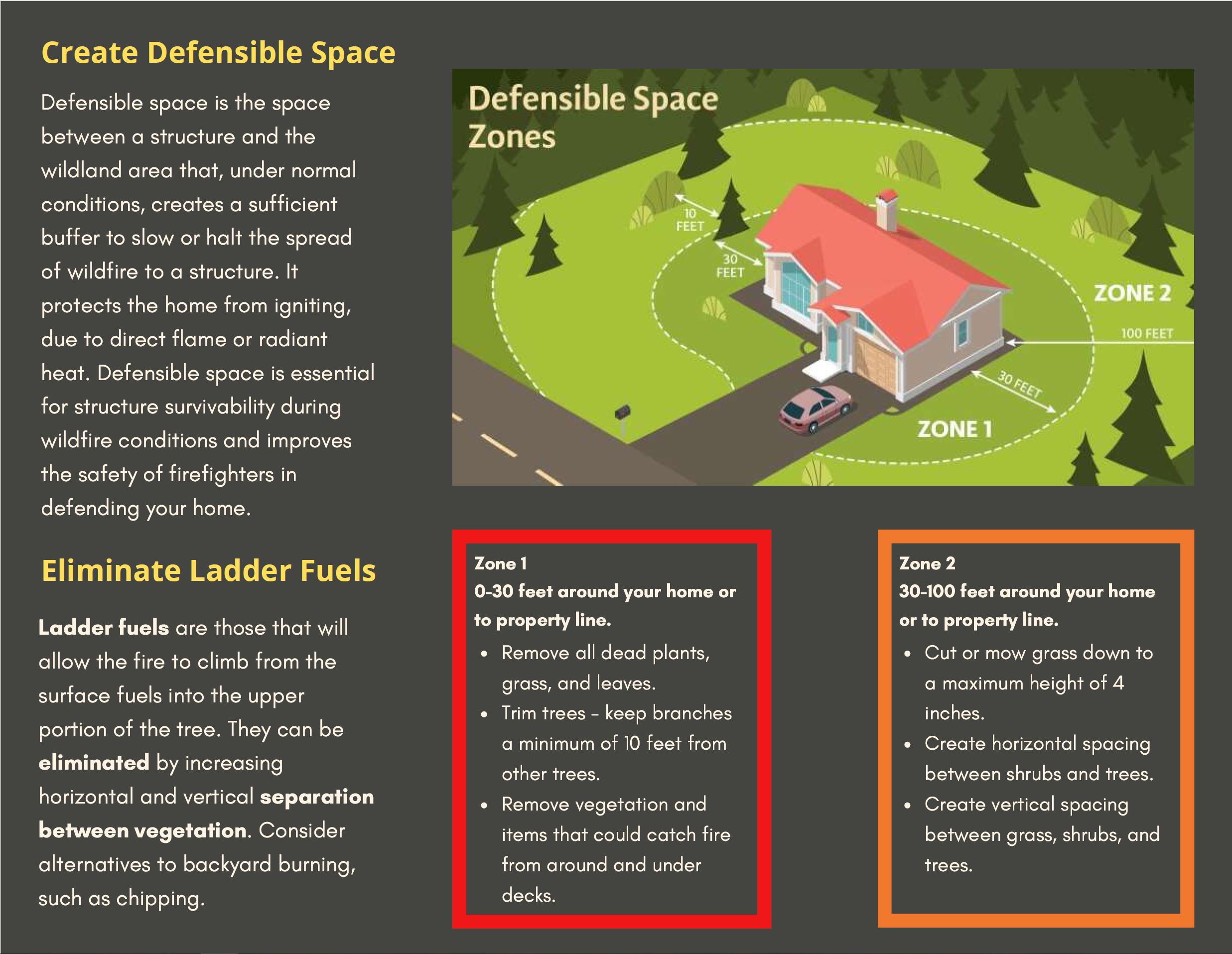 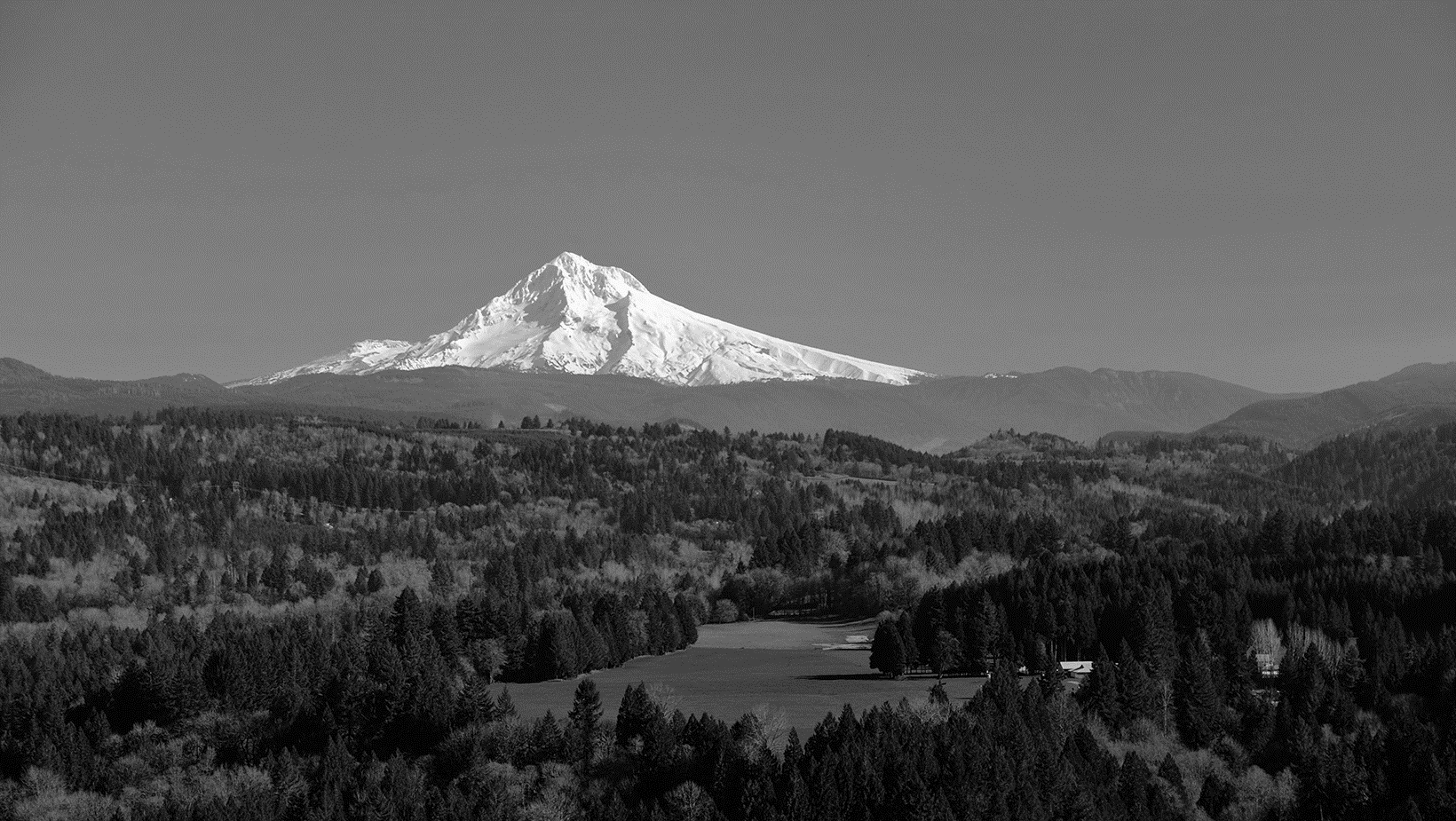 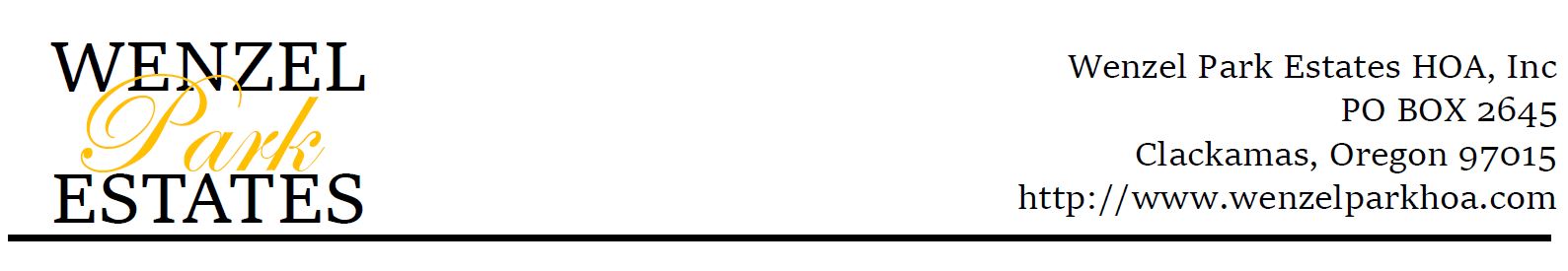 2020 Fire Safety – Lessons Learned
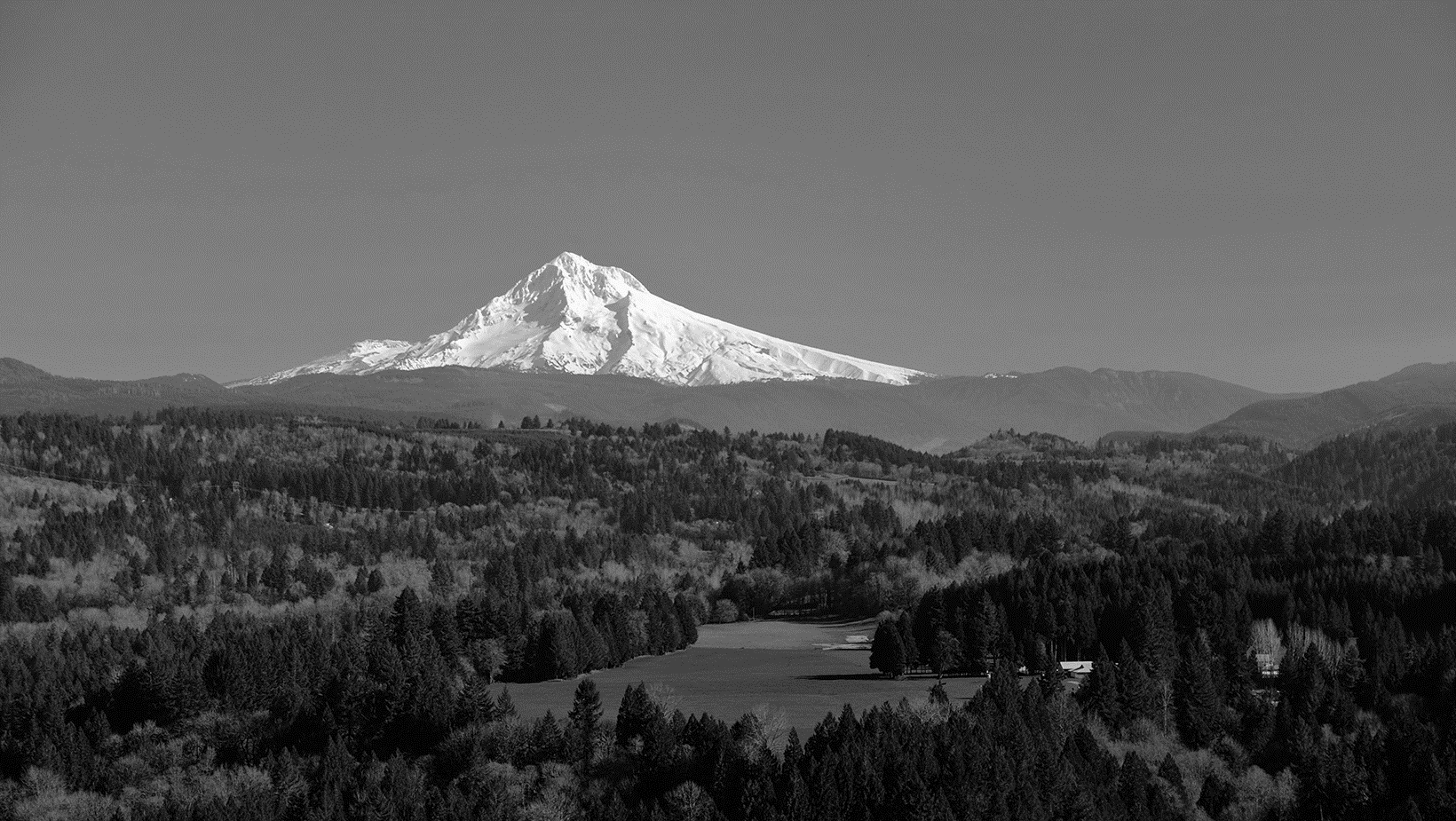 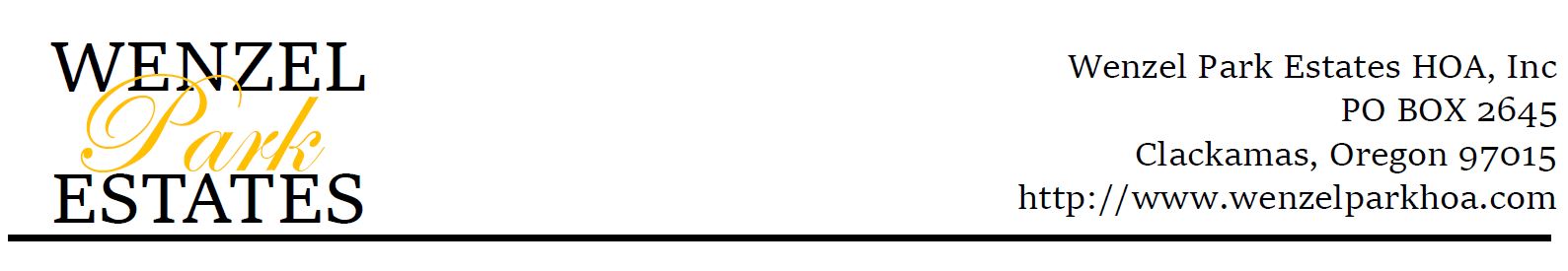 2021 Ahead
Re-emergence
Wine Weds
Book Clubs
Team Wenzel Block Party 2021 – 25 June
Road Work 142nd from 212-Wenzel – Summer ‘21

Neighbor responsibilities
Green Spaces, Tree/Shrub pruning, Yard Debris, etc.
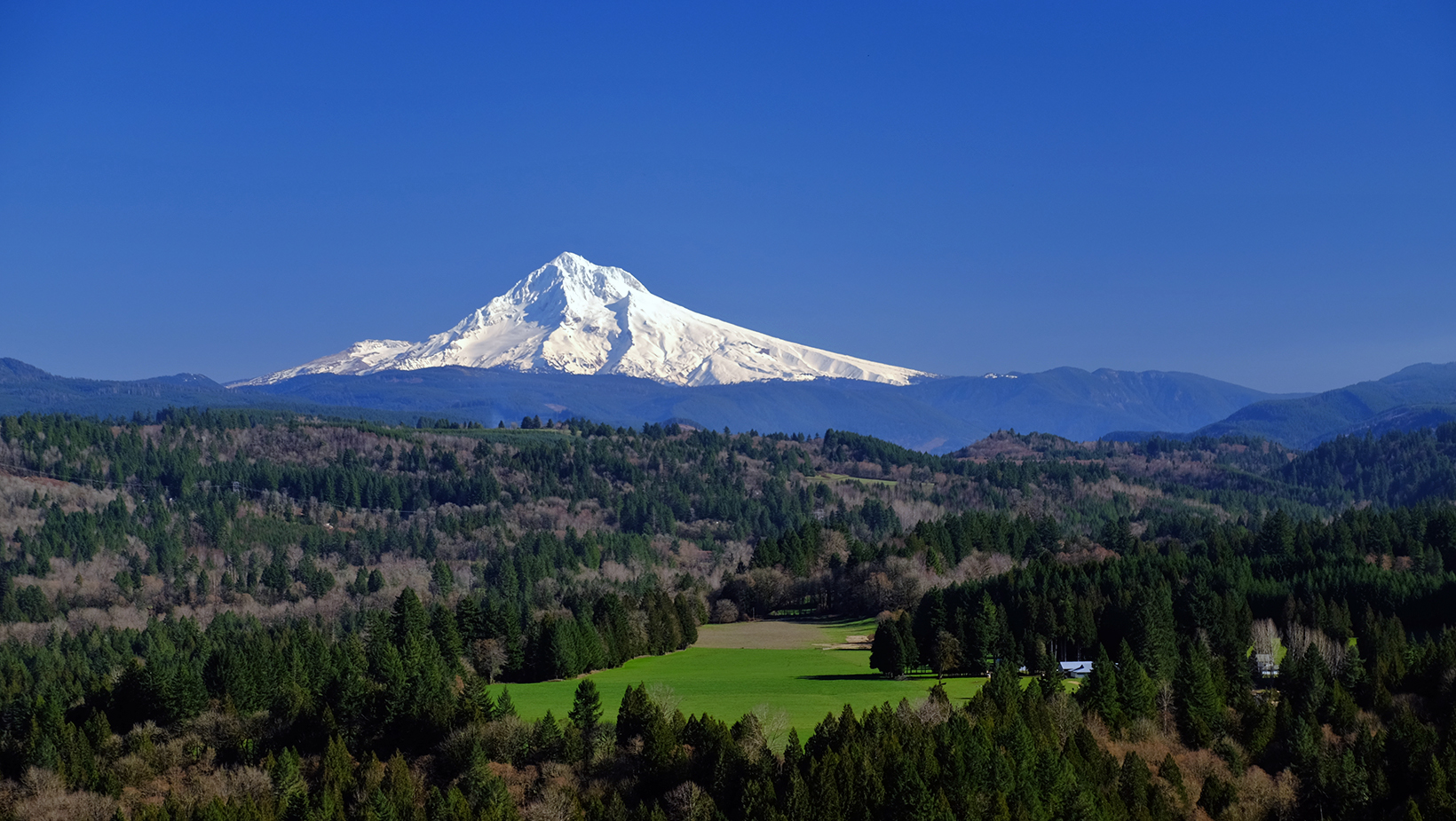 Questions?
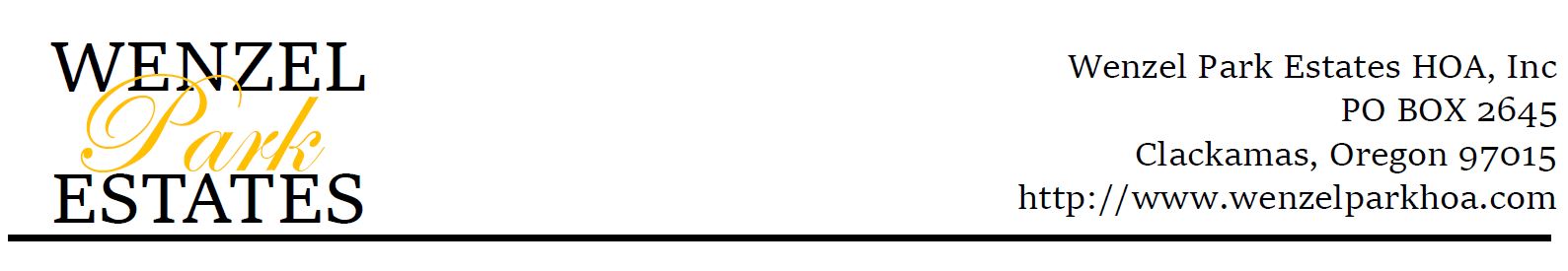